স্বাগতম
শিক্ষক পরিচিতি
মোঃ মহাসিন আলী মোল্যা 
প্রধান শিক্ষক 
২নং খারহাট সরকারি প্রাথমিক বিদ্যালয় 
কাশিয়ানী, গোপালগঞ্জ ।
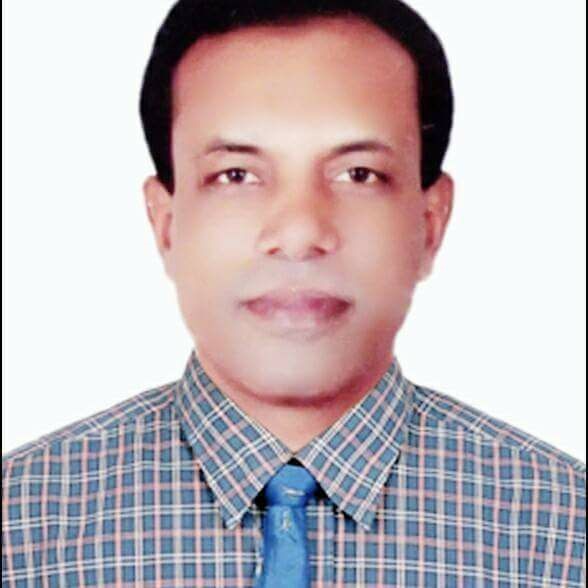 পাঠ পরিচিতি
শ্রেণীঃ প্রাক-প্রাথমিক 
বিষয়ঃ আমার বই (স্বাস্থ্য নিরাপত্তা) 
অধ্যায়ঃ ৯, পাঠঃ ৬   
পাঠ্যাংশঃ দৈনন্দিন স্বাস্থ্য বিষয়ক কথকতা   
সময়ঃ ৩০ মিনিট, তারিখঃ ০৯.১১.২০২২ খ্রিঃ।
শিখনফল
এই পাঠ শেষে শিক্ষার্থীরা- 
৮.১.২ নিয়মিত দাঁত মাজতে, চুল আঁচড়াতে, হাঁচি-কাশির সময় 
মুখ ঢাকতে ও টয়লেট ব্যবহারের পর সাবান বা ছাই দিয়ে হাত 
ধোয়ার অভ্যাস গঠন করবে ।
দলে উত্তর বলি
আমরা ঘুম থেকে উঠে কী করি ?
খাবার আগে আমরা কী করি ?
আজকের পাঠ
স্বাস্থ্য, দৈনন্দিন স্বাস্থ্য বিষয়ক কথকথা
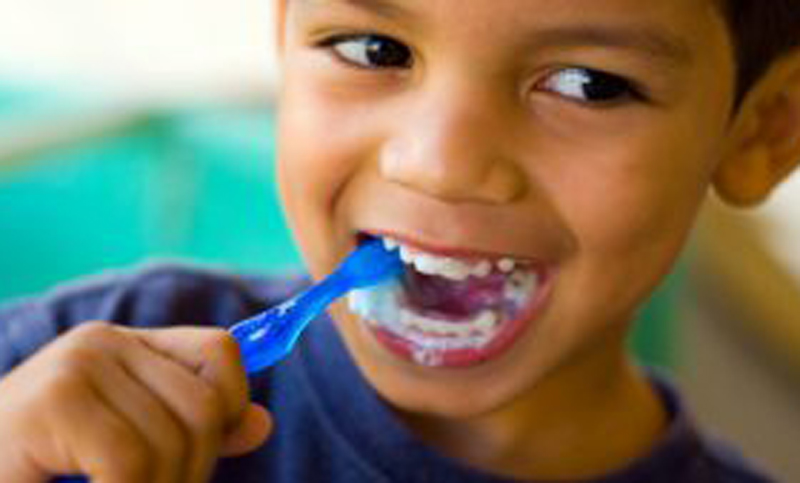 নিয়মিত দাঁত মাজলে কী হয় ?
নিয়মিত দাঁত না মাজলে কী হয় ?
মুখে দুর্গন্ধ হয়।
দাঁতে ব্যাথা হয়।
দাঁত হলুদ হয়ে অসুন্দর লাগে।
অসময়ে দাঁত পড়ে যায়।
তোমরা কখন কখন হাত মুখ ধোও?
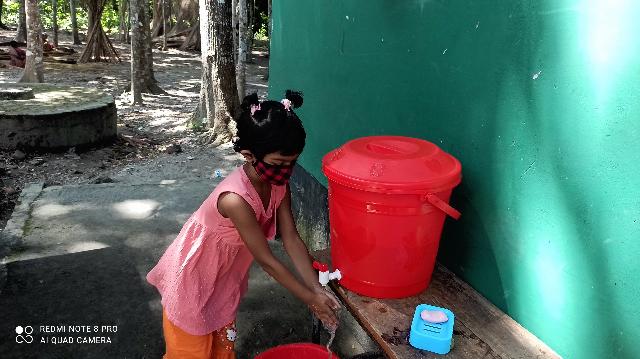 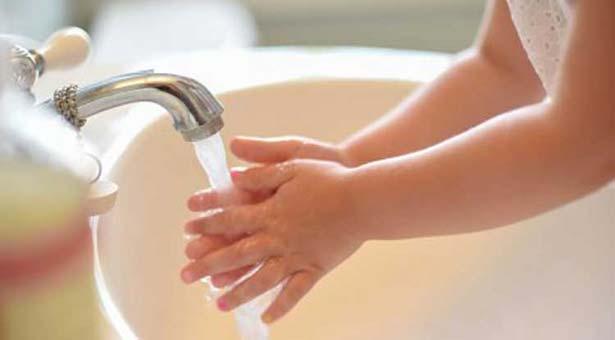 টয়লেট ব্যবহারের পর সাবান বা ছাই দিয়ে হাত ধোয়া
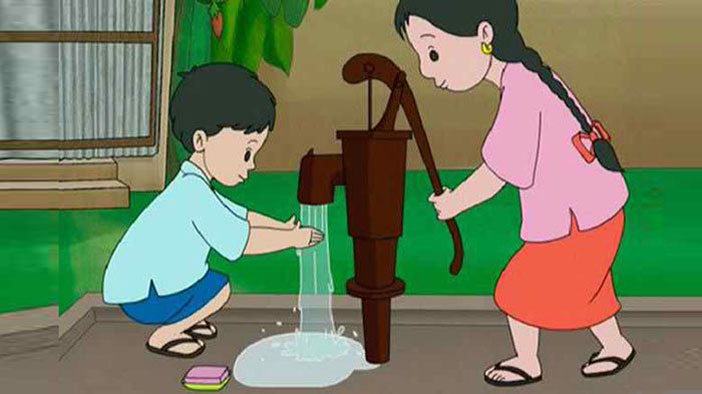 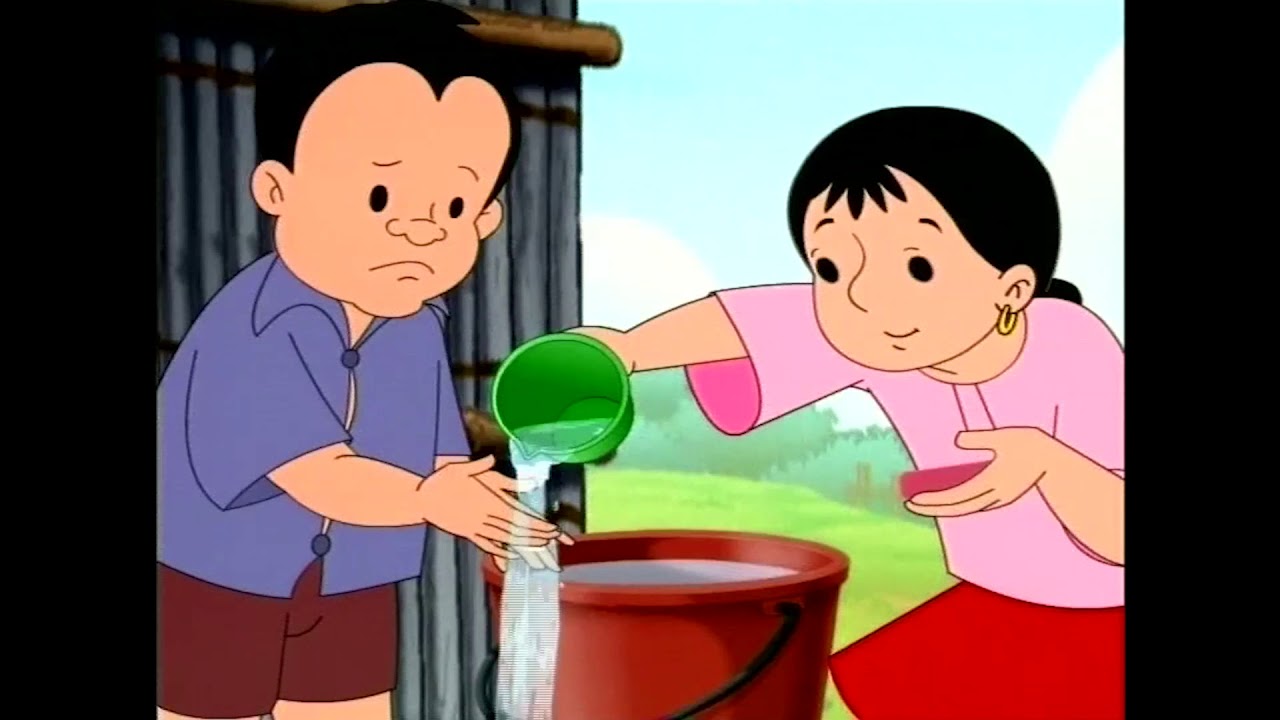 তোমরা কখন কখন হাত মুখ ধোও ?
ঘুম থেকে উঠে।
খাবারের আগে ও পরে।
খেলাধূলা করার পর।
পায়খানা ব্যবহারের পর।
বাহির থেকে বাড়ি ফেরার পর।
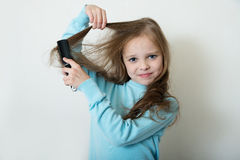 নিয়মিত চুল না আঁচড়ালে কী কী সমস্যা হতে পারে?
সাধারণত কখন কখন চুল আঁচড়ানো হয় ?
ঘুম থেকে উঠে।
গোসলের পর।
বিদ্যালয় বা বাহিরে যাওয়ার আগে।
ঘুমাতে যাওয়ার আগে।
হাঁচি কাশির সময় আমাদের কী করা উচিত ?
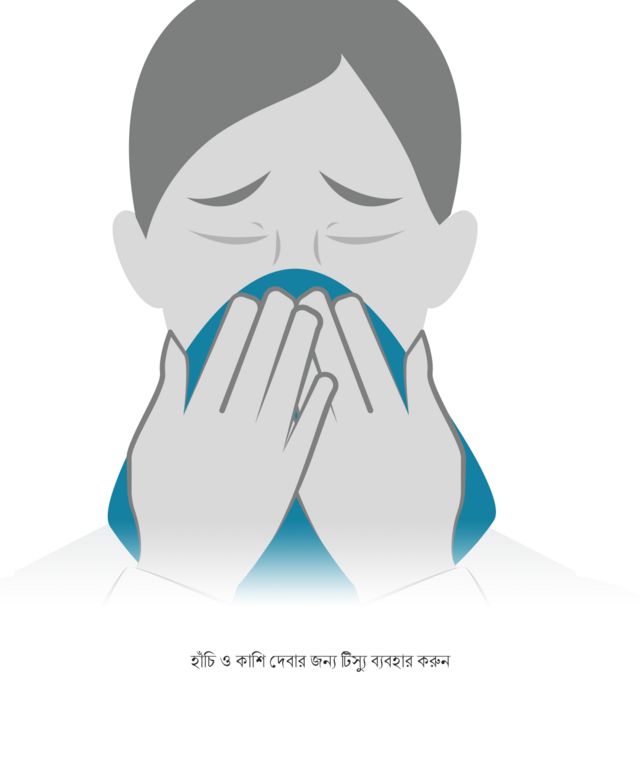 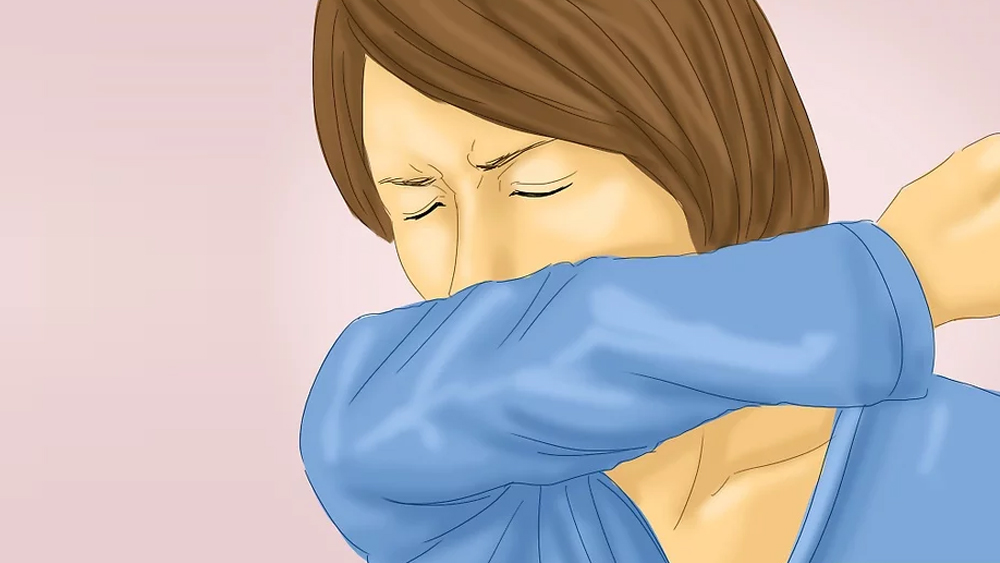 হাঁচি কাশির সময় আমাদের যা করা উচিত।
হাঁচি কাশির সময় রুমাল বা টিস্যূ ব্যবহার করা।
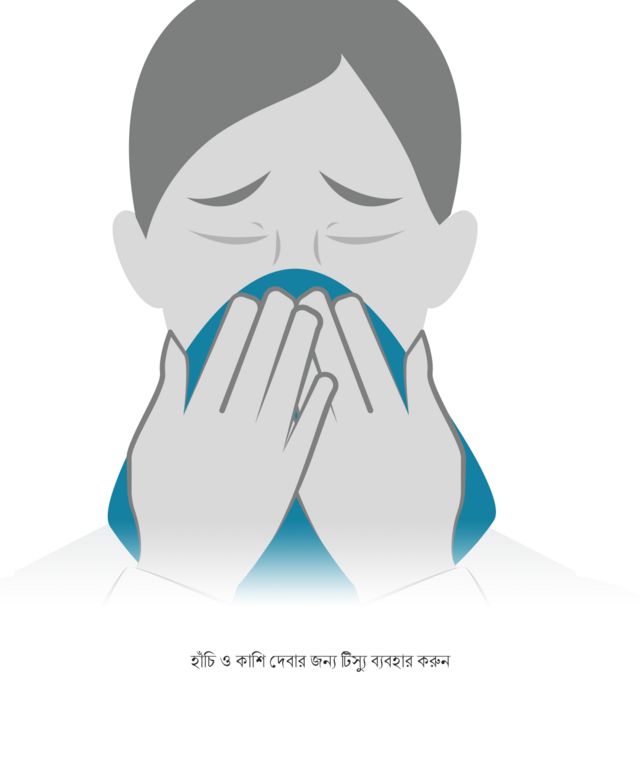 হাঁচি কাশির সময় রুমাল বা টিস্যূ না থাকলে কনুই দিয়ে মুখ ঢাকা।
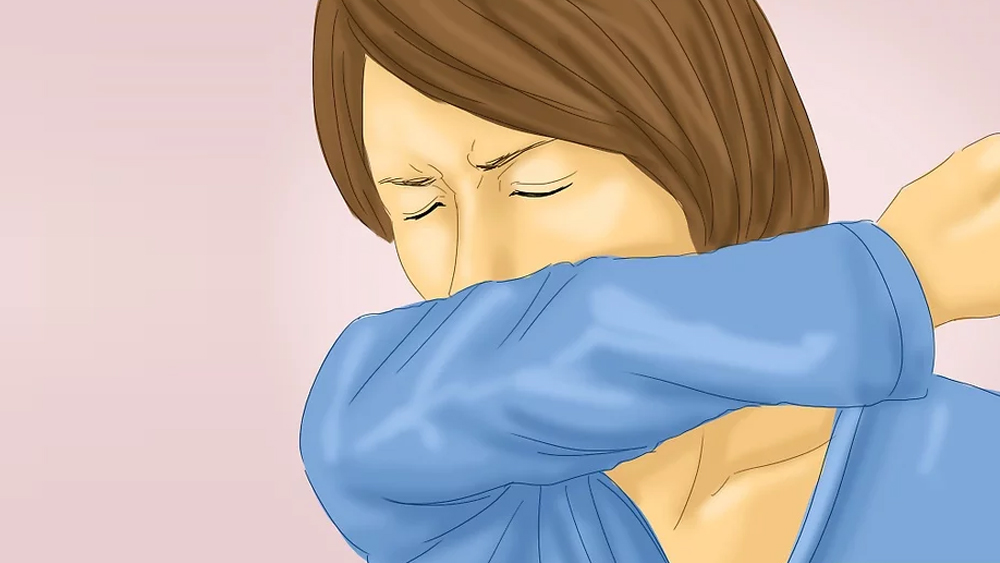 একাকী ছবি দেখে কে কী করছে তার উত্তর বলি
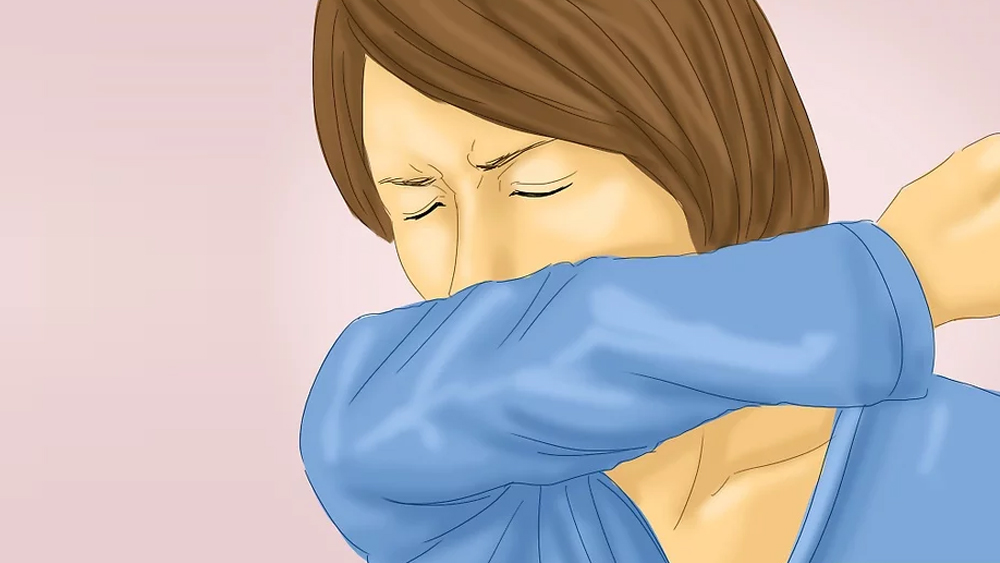 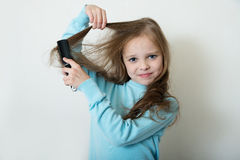 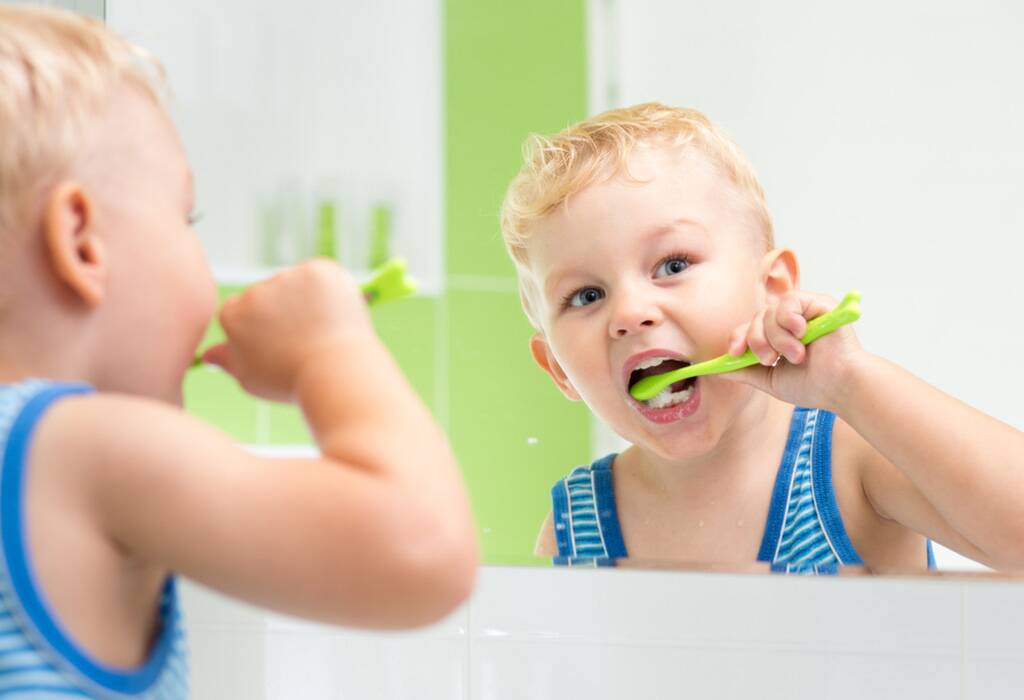 একাকী ছবি দেখে কে কী করছে তার উত্তর বলি
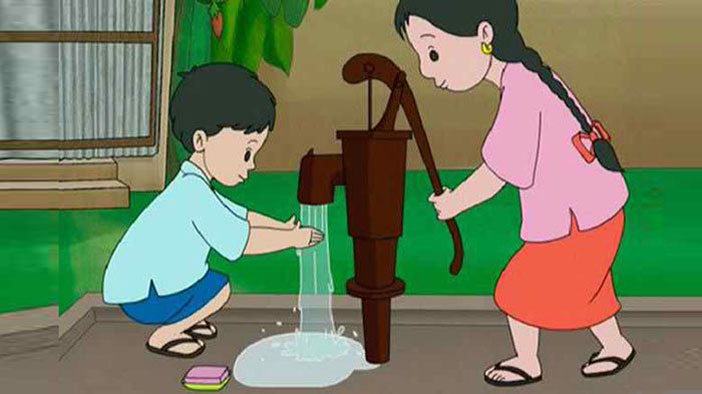 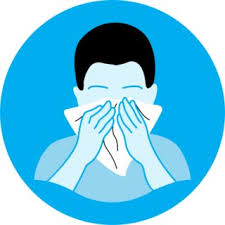 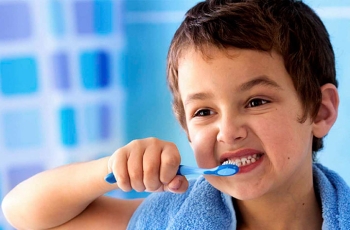 দাগ টেনে ছবি মিল করি
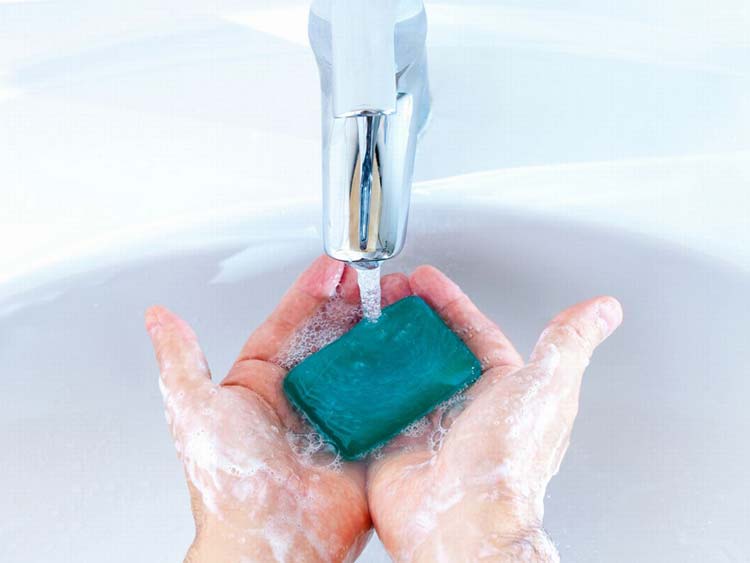 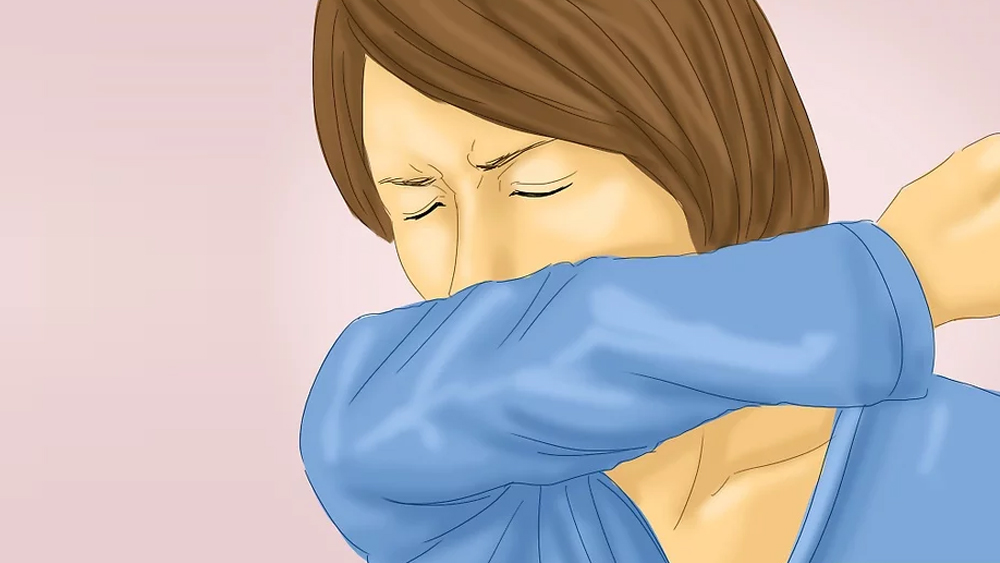 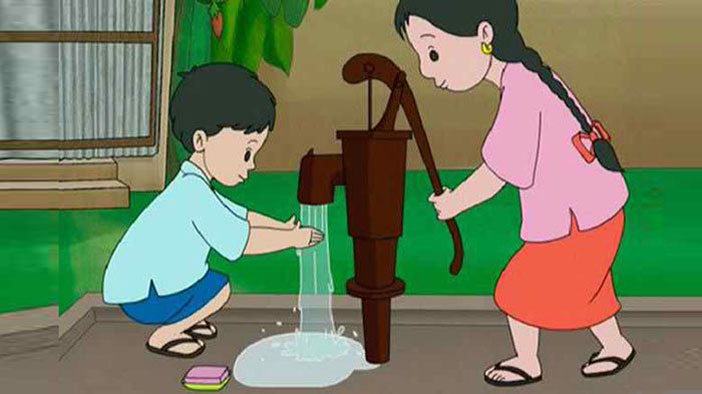 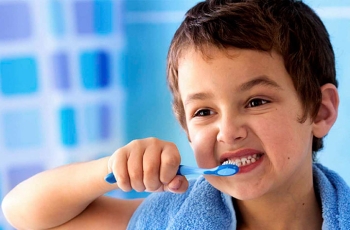 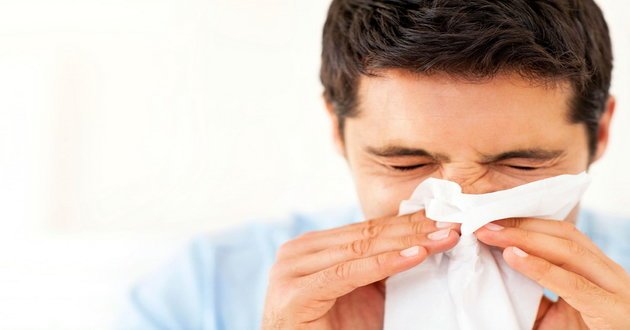 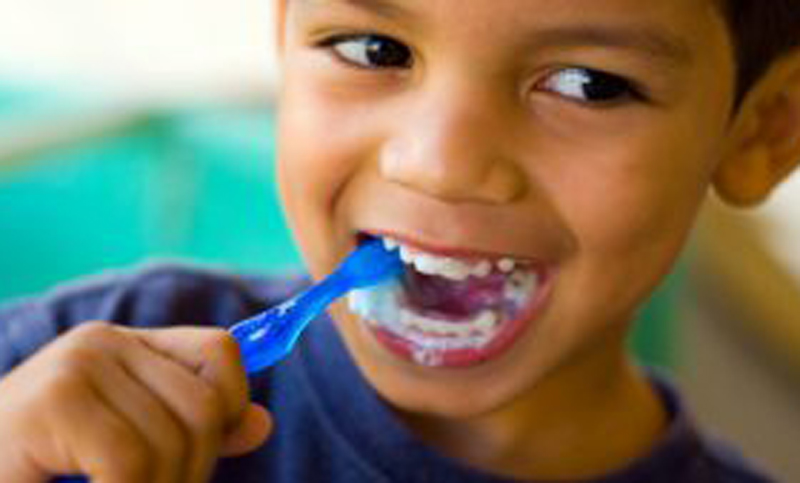 সবাইকে ধন্যবাদ